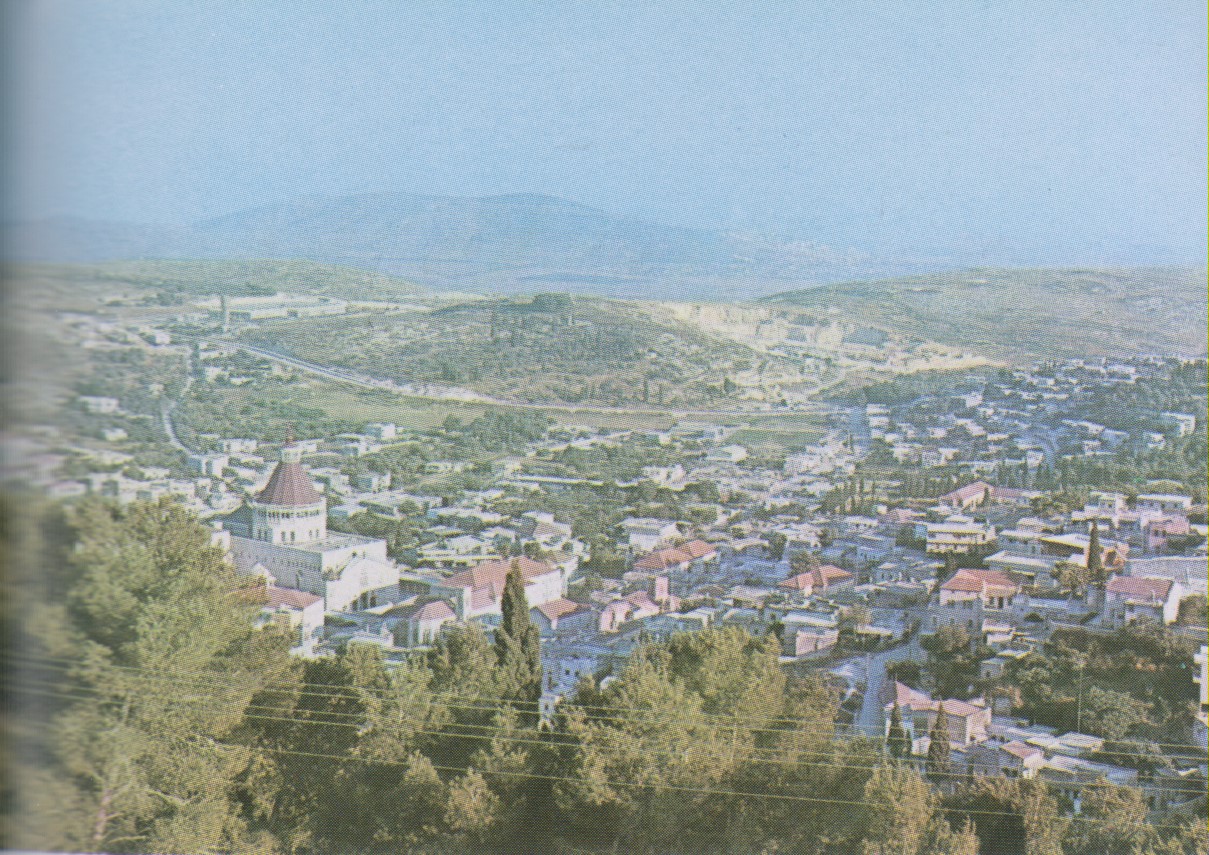 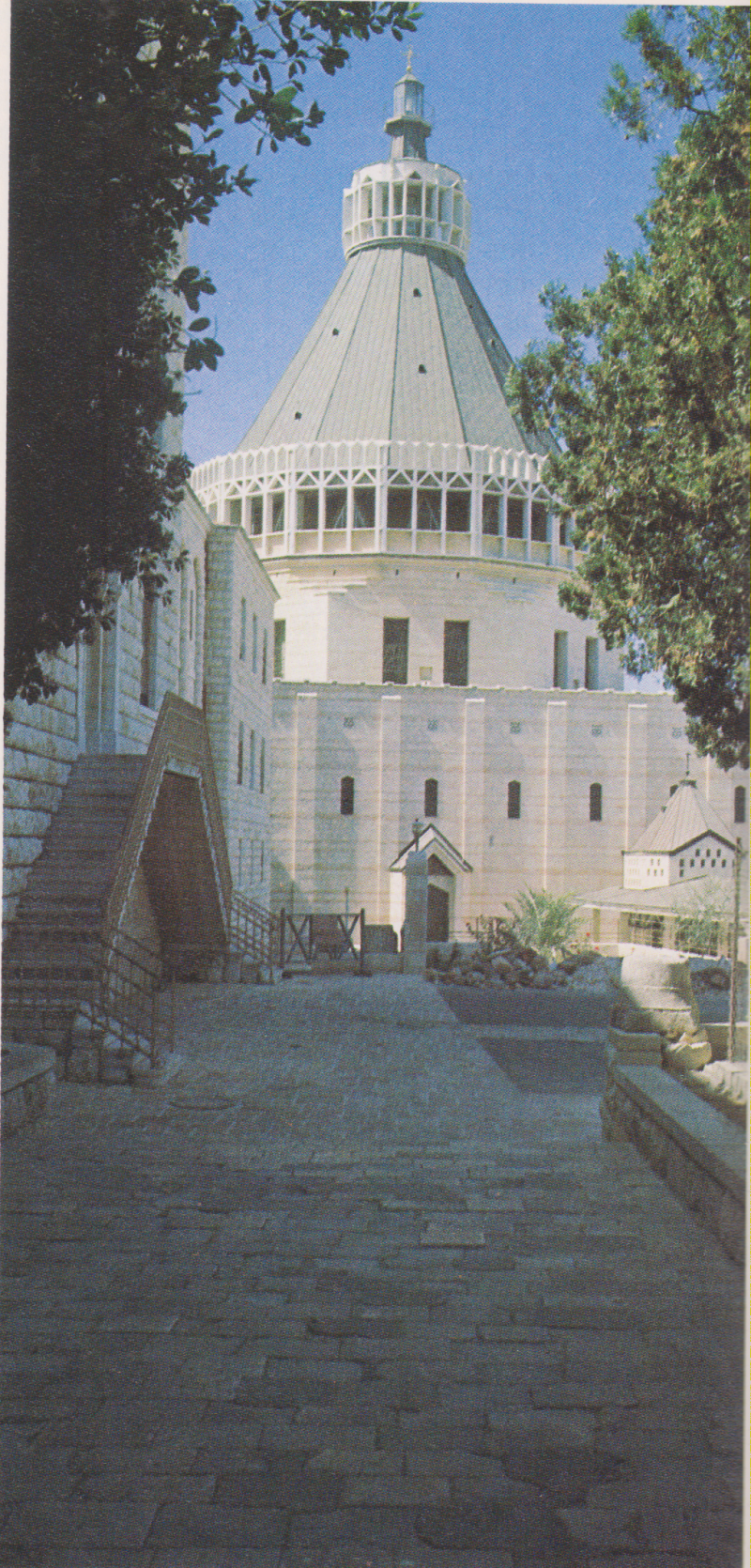 Nazaret
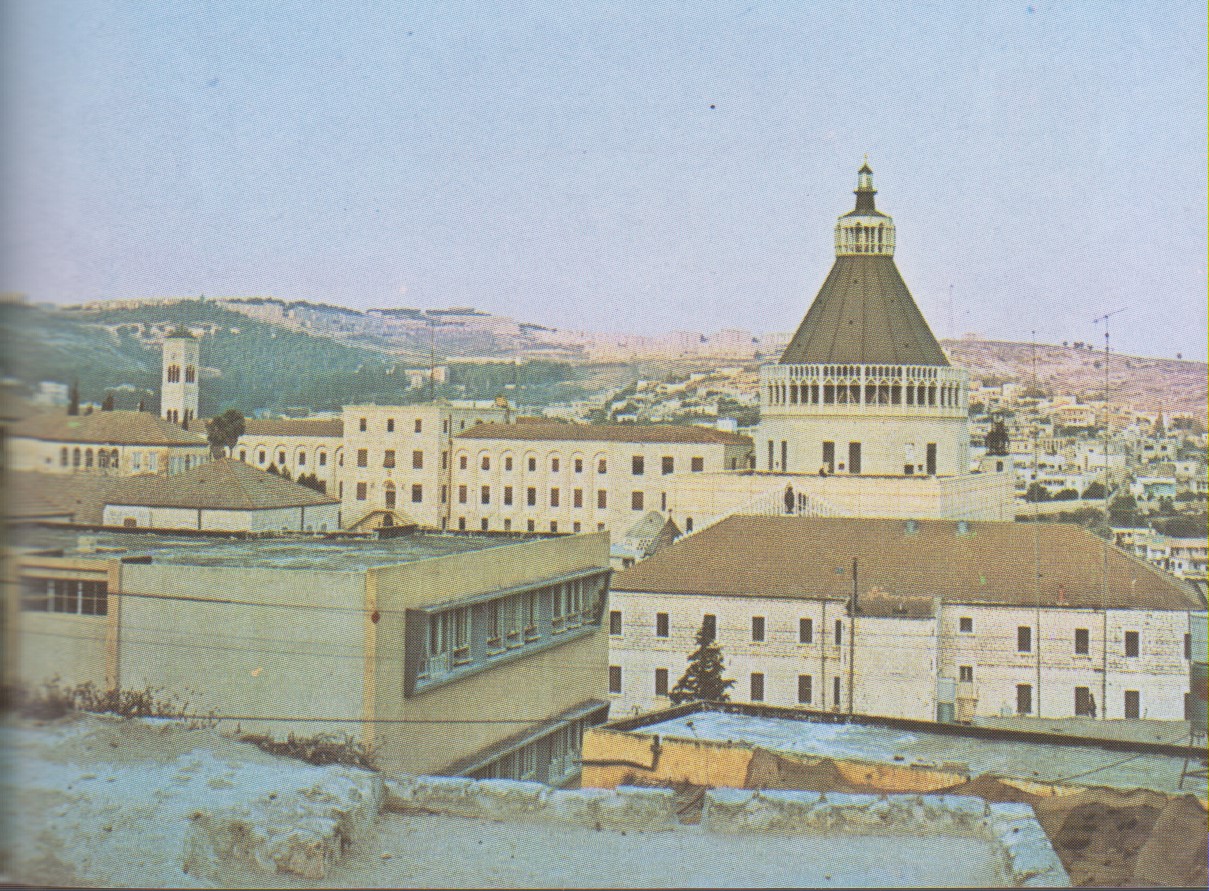 Nazaret, facciata della basilica dell’Annunciazione.
Interno della basilica inferiore, altare dell’Annunciazione.
Nazaret, grotta della Annunciazione
Nazaret, Casa di Giuseppe, detta chiesa della nutrizione, battistero
Particolare del grafito dell’Ave Maria
Basamento della colonna con il graffito dell’Ave Maria
Casa-grotta a Nazaret del I secolo